Elektroniskt expertstöd (EES) Grundutbildning
OBS! Finns information att läsa i anteckningarna.
Signalbeskrivningarna i exemplen kan vara inaktuella då innehållet i EES uppdateras snabbare än utbildningsmaterialet.
2024-02-05
[Speaker Notes: Det här utbildningsmaterialet vänder sig till dig som är farmaceut och ska arbeta med det Elektroniskt Expertstöd (EES). Materialet har tagits fram för att beskriva vad EES innehåller och hur det fungerar. 

Genom E-hälsomyndigheten är EES tillgängligt för alla apoteksaktörer på konkurrensneutrala villkor.

Ansvarig för Elektroniskt Expertstöd är E-hälsomyndigheten.

Postadress
E-hälsomyndigheten
Box 913
391 29 Kalmar

Besöksadresser
Sankt Eriksgatan 117
113 43 Stockholm

Södra Långgatan 60
392 31 Kalmar
Vid frågor och funderingar kontakta registrator@ehalsomyndigheten.se

Detta material är upphovsrättsskyddat och tillhör E-Hälsomyndigheten. Materialet får inte kopieras eller ändras utan E-hälsomyndighetens samtycke.]
Recepthanteringens utveckling
Elektroniska recept etablerades i början av 2000-talet
Läkemedelsförteckningen, 2005
Receptdepån, 2006
Elektroniskt expertstöd, 2009
Nationella läkemedelslistan 2021

		Möjliggör tid för kund!
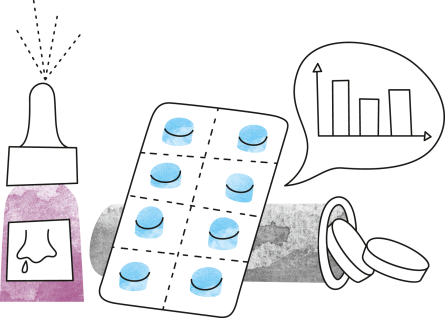 [Speaker Notes: Elektroniska recept (e-recept) etablerades i Sverige i början av 2000-talet och användningen har sedan dess ökat. Av de recept som idag expedieras på apotek görs över 99% utifrån ett elektroniskt underlag. Sverige tillhör idag världstoppen mest störst andelen e-recept på nationell nivå och det är E-hälsomyndigheten som ansvarar för Nationella läkemedelslistan för elektroniskt lagrade recept med tillhörande register. 

Användning av e-recept har även möjliggjort införandet av ett elektroniskt beslutsstöd för farmaceuter i samband med expedition av läkemedel på apotek. Beslutsstödet heter Elektroniskt expertstöd (EES) och innebär att det aktuella e-receptet analyseras både enskilt och tillsammans med/mot tidigare förskrivningar för att signalera när det finns risk för läkemedelsrelaterade problem. Såväl vanliga e-recept som dosrecept ingår i granskningen. EES innebär att du som farmaceut får ett automatiserat stöd vid granskningen av till exempel dos, dubbelförskrivningar och läkemedelsinteraktioner. EES ger ett beslutsunderlag  och  underlättar därmed  den lämplighetskontroll som sker i samband med receptexpeditionen. Därigenom bidrar EES till en förbättrad läkemedelsanvändning och ökad patientsäkerhet.

Argument för införandet av EES
Som underlag för beslut om att införa EES genomförde Apoteket AB år 2007 en förstudie på receptuppgifter från ca 10 000 svenska patienter. Resultaten från förstudien indikerade:

färre akutbesök och minskat behov av vård
minskad belastning på primärvården och mindre behov av sjukskrivningar
minskning av direkta läkemedelskostnader med ca en miljard kronor per år 

Till det kommer, vilket är värt att beakta i sammanhanget, att felmedicineringar beräknas idag kosta samhället 15-20 miljarder kronor årligen, vilket är ungefär hälften av kostnaden för den totala läkemedelsnotan. 

Främsta syftet med EES är att stötta dig i ditt arbete med att förbättra läkemedelsanvändningen och bidra till att öka patientsäkerheten. Av uppgifterna ovan blir det dessutom tydligt att även förskrivare och samhälle kan ha stor nytta av att EES.]
Farmaceutens skyldigheter enligt Läkemedelverkets föreskrifter
Vid utlämnande av läkemedel ska farmaceuten bland annat kontrollera och bedöma: 
att det/de läkemedel som ska expedieras, är lämpliga för den aktuella patienten samt för den avsedda behandlingen. 
att styrka, dos, läkemedelsform och förpackning är lämpliga i det enskilda fallet. 
risken för interaktion mellan läkemedlen och om det finns risk för dubbelexpediering.
Patientens samtliga recept i elektronisk form, både aktuella recept och tidigare expedierade recept ska beaktas
EES kan ge farmaceuten stöd i lämplighetsbedömningen.
[Speaker Notes: Enligt Läkemedelsverkets föreskrifter har du som farmaceut vissa skyldigheter i samband med utlämnande av läkemedel och teknisk sprit. Dessa skyldigheter definieras bland annat i Läkemedelsverkets föreskrifter (HSLF-FS 2021:75) om förordnande och utlämnande av läkemedel och teknisk sprit;
Receptföreskrifterna innebär bland annat följande:
•Vissa delar av receptexpedieringen måste göras av farmaceut
•Patientens samtliga elektroniska recept ska beaktas vid expediering


8 kap. Expediering av recept och rekvisition på öppenvårdsapotek
1 § Av 2 kap. 9 a § första stycket lagen (2009:366) om handel med läkemedel framgår att en farmaceut vid expediering av en förskrivning ska lämna information och rådgivning enligt 2 kap. 6 § 11 samma lag och utföra de övriga uppgifter som har särskild betydelse för en säker hantering och användning av läkemedlet.

Kontroll av lämplighet m.m. 
11 § En farmaceut ska göra en bedömning av om expedieringen är lämplig med hänsyn till den som receptet avser och dennes behov. Vid expediering av ett recept avseende läkemedel och teknisk sprit för behandling av människa ska vid bedömningen enligt första stycket även patientens samtliga recept i elektronisk form samt information om expedierade läkemedel beaktas.
32 § Av 2 kap. 9 a § andra stycket lagen (2009:366) om handel med läkemedel framgår att en farmaceut ska, så långt det är möjligt, säkerställa att läkemedlet kan användas på rätt sätt.

Nationella läkemedelslistan, NLL, samlar patientens samtliga recept och används som källa för EES analysen. Vilket möjliggör att EES kan stödja farmaceuten i lämplighets och rimlighetsbedömning.]
Vad är Elektroniskt expertstöd (EES)?
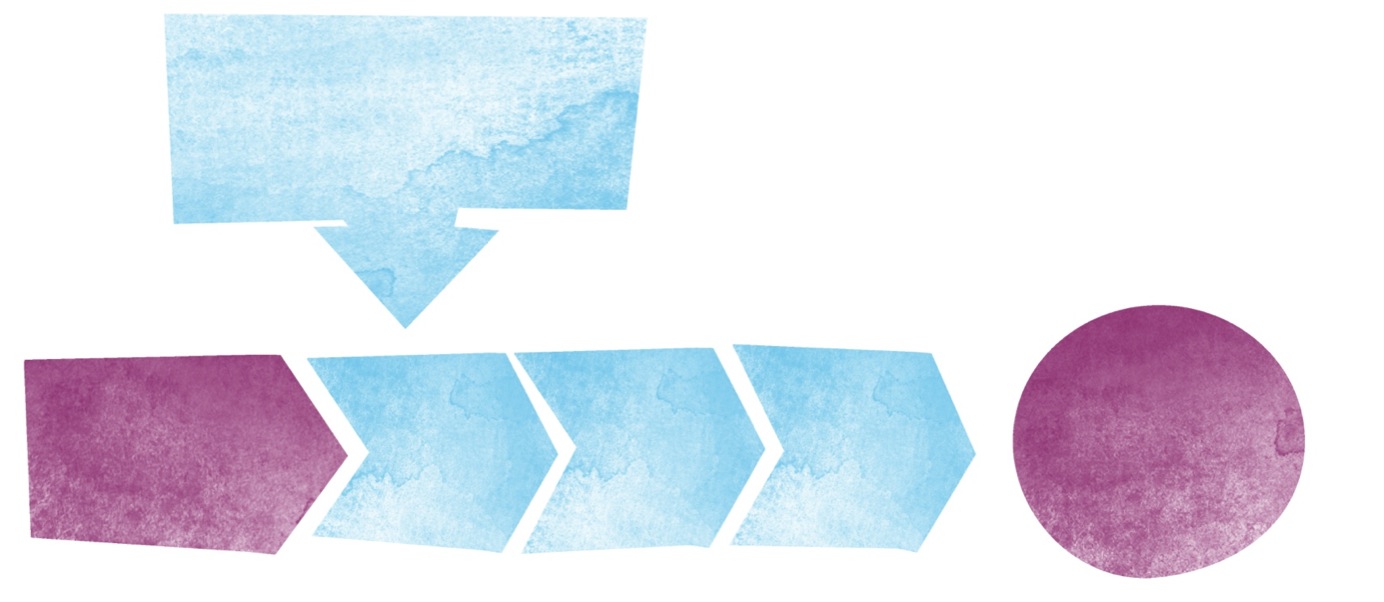 Klinisk regel databas
Bättre läkemedels-användning 
och ökad patientsäkerhet
Apotekare/
receptarie bedömer och åtgärdar
E-recept
till Nationella läkemedelslistan
EES
Signal
[Speaker Notes: Vad är Elektroniskt expertstöd?
Elektroniskt expertstöd (EES) är ett beslutsstöd som stödjer dig som farmaceut i lämplighetskontrollen i samband med en receptexpedition. EES tillhandahåller ett samlat underlag att utgå ifrån vid lämplighetskontrollen vilket gör att du som farmaceut inte måste kunna allting utantill eller söka efter information i flera olika källor.
EES underlättar för dig som farmaceuten att förstå principer och se sammanhang, göra bedömningar och dra slutsatser. EES blir extra värdefullt då du som farmaceut tolkar och värderar informationen utifrån varje kunds enskilda situation. 

Utgå alltid ifrån hur kunden mår och hur väl behandlingen fungerar. 
Det är också viktigt att tänka på att inte oroa kunden i onödan eller rubba förtroendet mellan läkare och patient. 

En god kunddialog gör det möjligt att omsätta farmaceutisk kunskap till nytta för kunden. EES hjälper dig att upptäcka potentiella läkemedelsrelaterade problem samt få en helhetsbild över alla kundens läkemedel. Syftet med EES är att bidra till förbättrad läkemedelsanvändning och ökad patientsäkerhet. 

EES innehåller information om läkemedel i form av en mängd regler. En regel avspeglar de förutsättningar/kliniska parametrar som gäller för ett visst läkemedel. EES jämför information från recept i den Nationella läkemedelslistan (NLL) med informationen i EES. I de fall EES upptäcker ett potentiellt problem får du en signal om det. Till exempel kan EES upptäcka flera likvärdiga läkemedel, olämpliga läkemedelskombinationer och för hög dos. Informationen i EES uppdateras kontinuerligt och omfattar både befintliga och nya läkemedel. Reglerna i EES är evidensbaserade och grundar sig på vetenskaplig och myndighetsinformation där innehållet också kvalitetssäkras av flera expertgrupper knutna till E-hälsomyndigheten.]
Farmaceuten arbetar med EES
Dialog farmaceut och kund
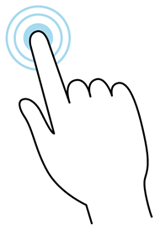 Åtgärda och stäng signal
Starta EES
!
?
[Speaker Notes: EES blir värdefullt först när du som farmaceut kan tolka och värdera den information EES levererar, samt relatera detta till en enskild patients (kunds) situation. Du ska fortfarande göra lämplighetskontrollen men i stället för att besitta en massa kunskap utantill eller att söka information i olika källor tillhandahåller EES ett samlat underlag. EES gör det lättare för dig att förstå principer och se sammanhang, samt göra bedömningar och dra slutsatser. Det är inte tänkt att meddelandetexten ska läsas ordagrant för kunden utan uppmärksamma dig som farmaceut på vad man kan behöva veta mera om. 
I detta utgör dialogen mellan farmaceut och kund en viktig pusselbit. Att alltid utgå ifrån hur kunden mår och hur väl behandlingen fungerar är grundläggande särskilt i de fall där du överväger en åtgärd. Det är också viktigt att tänka på att inte rubba förtroendet mellan läkare och patient samt att inte oroa kunden i onödan.

Förutom att leverera ett underlag för beslut kan EES bidra till ett effektivare arbete genom att undvika att samma sak hanteras flera gånger. Många patienter står på en kontinuerlig läkemedelsbehandling med upprepade receptexpeditioner under ett år, genom att stänga signaler som har hanterats sparas farmaceutens tid och undviker att samma sak eventuellt stäms av med patient eller förskrivare flera gånger. För att stänga en signal behöver farmaceuten ange vilken åtgärd som vidtagits. Det finns följande sju åtgärder att välja mellan: 
1. Dialog med patient - verifiering av behandling
2. Dialog med patient - hänvisning till förskrivare
3. Dialog med patient - makulering av recept
4. Kontakt med förskrivare - ändring av recept
5. Kontakt med förskrivare - utan ändring av recept
6. Enbart farmaceutisk bedömning
7. Annan åtgärd
För utförligare beskrivning kring stängningsåtgärder, se utbildningsmaterial ”Flöde”.]
Kategorier
Hög dos
Barn
- Hög dos barn
- Åldersvarning barn
Äldre
- Hög dos äldre
- Åldersvarning äldre
Dubbelmedicinering
Påverkar sjukdom
Interaktion

Separata tjänster:
Fosterpåverkan
Amning
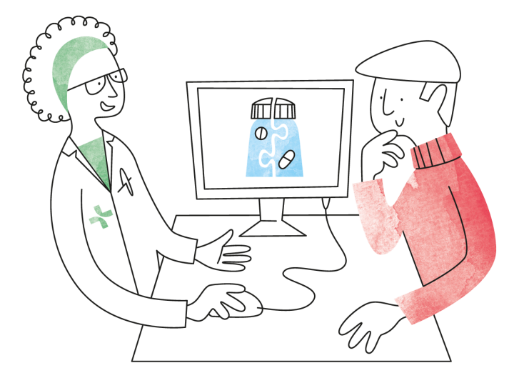 6
[Speaker Notes: Reglerna i EES är uppdelade i sex olika huvudkategorier enligt bilden ovan. I modulerna ”Äldre” och ”Barn” finns det två olika inriktningar.

Det förekommer mindre variationer mellan systemleverantörerna i hur man benämner de olika kategorierna. Beroende på hur EES är infört i det expeditionssystem du jobbar i kan kategorierna för äldre och barn se lite olika ut. Vissa flaggar upp huvudkategorierna (Barn, Äldre) och andra flaggar även upp inriktningarna (Hög dos, Åldersvarning). 

För kategorierna till vänster (Hög dos, Barn och Äldre) räcker det med 1 recept för att EES ska generera signal.
För kategorierna överst till höger (Dubbelmedicinering, Påverkar sjukdom och Interaktioner kräver två recept för att ge signal. 

EES innehåller de flesta produkter som är klassade som registrerade läkemedel (nya läkemedel läggs in succesivt) men andra produkttyper som till exempel licensläkemedel och naturläkemedel ingår inte. För de läkemedel som inte hanteras i EES visas för farmaceuten texten ”EES-kontroll ej genomförd” tillsammans med läkemedlet som inte ingår i analysen.  

Från och med hösten 2021 finns det två separata tjänster som kan läggas till EES, Kontrollera Fosterpåverkan och Kontrollera Amning. Källan för dessa tjänster är Janusmed fosterpåverkan respektive amning. Analysresultatet från dessa tjänster presenteras separat och ingår inte bland de ordinarie EES signalerna. För  mer information om dessa tjänster se bild 17 och 18.]
Grundförutsättningar för kategorierna
Kategorierna Barn, Hög dos och Äldre kräver ett aktuellt recept för att EES ska generera signal.

Kategorierna Dubbelmedicinering, Interaktioner och Påverkar sjukdom kräver två recept för att EES ska generera signal varav minst ett recept måste vara aktuellt.
Båda recepten kan vara aktuella eller
Ett aktuellt och ett inaktuellt recept
OBS! två inaktuella recept genererar aldrig en EES signal.
[Speaker Notes: Nationella läkemedelslistan, NLL, samlar patientens samtliga recept och används som källa för EES analysen. Här inkluderas både vanliga recept och dosrecept.
EES-analysen sker endast i samband med ändamålet ”Expediera”. En förutsättning för att recepten ska tas med i analysen är att det finns uttag kvar eller att läkemedlet nyligen är uthämtat och patienten beräknas ha läkemedel kvar hemma. Makulerade recept ingår bara i EES analysen om något uttag gjorts.]
Vilka inaktuella recept tas med?
Inaktuella recept som kunden beräknas ha läkemedel kvar av hemma inkluderas i EES-analysen.
Beräknas utifrån förskriven mängd och daglig mängd + 25%.
Begränsad till max 125 dagar bakåt i tiden, för att få ett rimligt urval och generera relevanta signaler samt att inte orsaka signalbrus*.
125 dagar utgår från att kunden får hämta ut läkemedel för max tre månaders förbrukning (100 dagar + 25% = 125 dagar). 
Obs! Ett inaktuellt recept kan bara generera en signal tillsammans med ett aktuellt recept. Det vill säga genererar bara signaler i kategorierna Dubbelmedicinering, Interaktioner och Påverkar sjukdom.
[Speaker Notes: *Om beslutsstödet generar många signaler finns en risk att det skapas ett "signalbrus" som kan orsaka "signaltrötthet" hos farmaceuten. Det vill säga att farmaceuten riskerar att missa de mest relevanta signalerna då de kan ”försvinna” i mängden.

EES tar hänsyn till vilka läkemedel kunden har tillgängliga. Vid beräkning av ”tillgänglighet” tar systemet hänsyn till både förskriven mängd och dosering, till det lägger systemet på en säkerhetsmarginal på 25%. Ett läkemedel som beräknas räcka 3 månader räknas således med i analysen i cirka 4 månader. 

Exempel 1: Blodtrycksläkemedel med totalt fyra uttag. Senaste uttaget gjordes för en lång tid sedan, tre uttag kvar.  Receptet räknas med i EES-analysen därför att det finns möjlighet att hämta ut mera läkemedel (aktuellt recept). 
Exempel 2: Blodtrycksläkemedel där sista uttaget på receptet gjordes för > 125 dagar sedan.  Receptet räknas inte med i EES-analysen därför att allt läkemedel beräknas vara förbrukat och inga uttag finns kvar.
Denna logik fungerar mycket bra för tabletter och kapslar där förpackningsstorleken överensstämmer med antalet doser och daglig mängd får samma enhet som förskriven mängd. Även om doseringen är angiven som ”Enligt ordination” så är det rimligt att systemet gör antagandet att läkemedlet som längst kan räcka så många dagar som det finns tabletter i förpackningen. Dvs ett inaktuellt recept på Prednisolon 100 tabletter kommer att ingå i analysen i 100 +25% = dagar om doseringen är satt till ”Enligt schema”.  

Obs! Ett inaktuellt recept kan bara generera en signal tillsammans med ett aktuellt recept. Det vill säga genererar bara signaler i kategorierna Dubbelmedicinering, Interaktioner och Påverkar sjukdom.]
Begräsningar inaktuella recept
När doseringstext och daglig mängd ej är angivet kan inte EES beräkna förbrukningstiden.

Förpackningar som räcker längre än 125 dagar.

Förskriven mängd som inte överensstämmer med hur doseringen normalt anges samt doseringstext och/eller daglig mängd saknas.
[Speaker Notes: När doseringstext och daglig mängd ej är angivet kan inte EES beräkna förbrukningstiden. Systemet gör då ett antagande att läkemedlet som längst kan räcka så många dagar som förskriven mängd (förpackningsstorlek x antal förpackningar)+ en marginal på 25%. Undantaget är dock förpackningsstorlekar över 90 som alltid ingår i analysen i 125 dagar.
Exempel 1:
Kunden har på sista uttaget hämtat ut läkemedel för tre månader (ca 100 dagar). Receptet tas därefter med i EES-analysen de kommande 125 dagarna (100 dagar + 25%) efter att det har blivit inaktuellt.
Exempel 2:
För kortare behandlingstid än tre månader, exempelvis en antibiotikakur, beräknar EES kurens längd med hjälp av förskriven mängd och doseringen, till detta läggs en marginal på 25 %. En 10-dagars antibiotikakur räknas med i EES-analysen i 13 dagar efter expeditionsdatumet.
Begränsningar med systemet blir när:
Förpackningen räcker längre än 125 dagar. Till exempel, en kund har recept på Waran med dosering ”½ tablett dagligen", vilket motsvarar en förbrukningstid på 200 dagar. Recept kommer dock inte tas med i analysen efter 125 dagar. Ett annat exempel är preventivmedel (p-piller, hormonspiral med flera) som ofta hämtas ut för mer än 3 månader.
Förskriven mängd överensstämmer inte med hur doseringen normalt anges samt doseringstext och/eller daglig mängd saknas. Till exempel, Ozempic, förfylld injektionspenna med doseringstexten ”Enligt ordination” och ingen daglig mängd är angiven. Eftersom förpackningsstorleken anges i styck (1x4 pennor där varje penna innehåller 4 doser) och dosering anges i mg per vecka kommer systemet inte kunna räkna ut den faktiska förbrukningstiden. Receptet kommer tas med i EES-analysen i 5 dagar efter att det blev inaktuellt då systemet antar att 4 pennor räcker 4 dagar +25%. Ett annat exempel är ögondroppar där förpackningsstorleken anges i ml och doseringen anges i droppar.]
Hög dos
Signal skapas när daglig dos överskrider maximal dygnsdos för substansen.

Baseras på värden utifrån SPC/FASS.
Harmonisering utifrån substans.

Exempel:
En patient får 90 mg Simvastatin per dygn.
”Möjlig överdosering. Kontrollera dos. Källa: SPC/FASS”
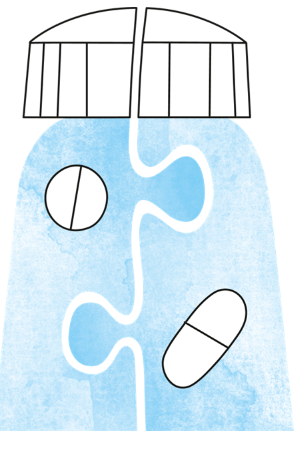 [Speaker Notes: Hur/när genereras en hög dos signal?
EES signalerar om för hög dos om patientens dygnsdos överskrider den maximala dygnsdos för läkemedlet. 
Gränsvärdet i EES baserar sig nästan uteslutande på dokumentation utifrån SPC*/FASS. Många läkemedel har flera olika indikationer med varierande dosering. Eftersom vi i Sverige saknar diagnoskoder på recepten kan EES inte avgöra vilken indikation som avses. I EES är det därför alltid den högsta rekommenderade dygnsdosen som styr gränsvärdet för hög dos, undantaget är mycket sällsynta sjukdomar med kraftigt avvikande dosering. I SPC/FASS är det vanligt med skillnader kring doseringsrekommendationer mellan olika generika, vilket kan vara förvirrande för farmaceuten. EES har harmoniserat dessa produkter så de har samma maximala dygnsdos. 

Patientens dygnsdos hämtas i första hand från fältet "daglig mängd" i  den Nationella läkemedelslistan. Om daglig mängd saknas tolkar EES den doseringstext som finns på receptet. Exempelvis "förstår” EES att ”1 tablett 2 gånger dagligen” innebär en dygnsdos på totalt 2 tabletter, eller att ”2 tabletter 3 gånger dagligen” innebär en dygnsdos på totalt 6 tabletter. 

I exemplet på bilden blir det en signal eftersom patienten får 90 mg Simvastatin och gränsvärdet (maximala dygnsdosen) är 80 mg/dygn enligt SPC/FASS.

*Produktresumé förkortas ibland SPC eller SmPC från den engelska benämningen Summary of Product Characteristics.

Begränsningar 
För EES ska kunna beräkna vilken dos som förskrivits krävs att det finns tolkningsbar information på receptet. Doseringstexter i stil med ”enligt tidigare ordination” eller ”enligt tryckt föreskrift” innehåller inga tolkningsbara uppgifter och EES kan således inte beräkna någon dygnsdos. Om fältet daglig mängd inte heller är ifylld, går det i dessa situationer inte att genomföra någon doskontroll. Du uppmärksammas på detta genom att texten” Doseringskontroll har ej genomförts. Gör vid behov manuell kontroll”  visas. Det är dock bra att komma ihåg att analys i övriga kategorier, de som inte använder dosvärdet, är genomförd. 
 
Eftersom det handlar om maskinell tolkning av en text finns det några begränsningar i systemet som är bra att vara medveten om.  För att korrekt beräkning av dygnsdos ska kunna ske krävs även att doseringen är uttryckt i korrekt enhet. Om till exempel dosen för tabletter anges i mg i stället för antal tabletter eller om doseringen för en oral suspension anges i mg i stället för ml. Sådana avvikelser innebär det att beräkningen av dygnsdos blir felaktig, med följd att signalen för hög dos kan genereras felaktigt. Tolkningen av doseringen kan också bli fel om förskrivaren gjort grova stavfel, använder helt avvikande ordföljd eller skriver på annat språk. Läkemedel som inte har samma dygnsdos varje dag är svårt att göra en korrekt beräkning för.]
Barn
Signal skapas vid för hög dos eller olämpligt läkemedel.

Exempel hög dos:
8-åring som får Clarityn tablett 10 mg, 
1 tablett morgon och kväll. 

”Överskriden maxdos. Maximal dos till barn 6-12 år är 10 mg/dygn. Överdosering medför ökad risk för biverkningar, till exempel huvudvärk och trötthet. Kontrollera dos och ålder. Källa: SPC/FASS.”
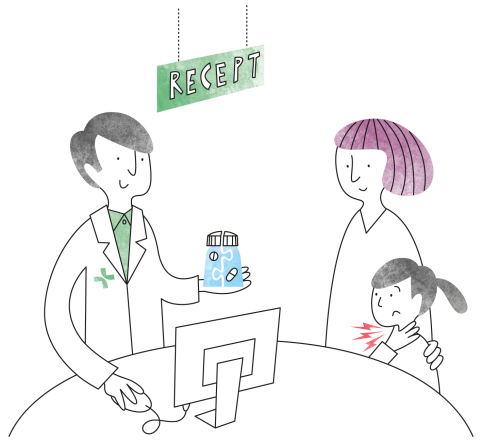 [Speaker Notes: När ett recept ska expedieras till ett barn kontrollerar EES både dosen och om läkemedlet är lämpligt att använda utifrån barnets ålder. I Sverige används många läkemedel till barn trots att de saknar både indikation och/eller dosering för barn. Tidigare studier har visat  att 76 procent av de läkemedel som finns på den svenska marknaden förskrivs till barn, men bara 36 procent av dessa har en barndosering enligt SPC/FASS. EES kompletterar därför med ytterligare källor för att stödja lämplighetskontrollen på ett bättre sätt.

Hög dos, barn
Regler som behandlar doser omfattar läkemedel där det finns speciellt rekommenderade doser utifrån barnets ålder eller vikt. Många av dessa regler är uppbyggda i åldersintervall, där både maxdos och dosering (mg/kg kroppsvikt) framgår.
Vid dosering i dos/kg kroppsvikt eller dos/m2 kroppsyta beräknas dosintervallen efter medelvikter (+2SD) hämtade ur tillväxtjournalen.se, och kroppsytan beräknas enligt DuBois & DuBois formel.

I exemplet på bilden ovan får ett 8-årigt barn en Clarityn-tablett,10 mg, med doseringen 1 tablett morgon och kväll. Regeln faller ut eftersom den beräknade dygndosen (20 mg/dygn) är högre än den rekommenderade (10 mg/dygn). 

För läkemedel där Loratadin är den aktiva substansen förekommer olika doseringsrekommendationer beroende av barnets ålder, så kallade åldersintervall. Av meddelande texten i exemplet förstår man att denna rekommendation (10 mg/dygn) gäller barn mellan 6-12 år. Om barnet hade varit yngre än 6 år hade en annan regel, med en annan dosrekommendation, fallit ut. 

Paracetamol och Digoxin är två andra exempel som också är uppbyggda i åldersintervall.]
Barn
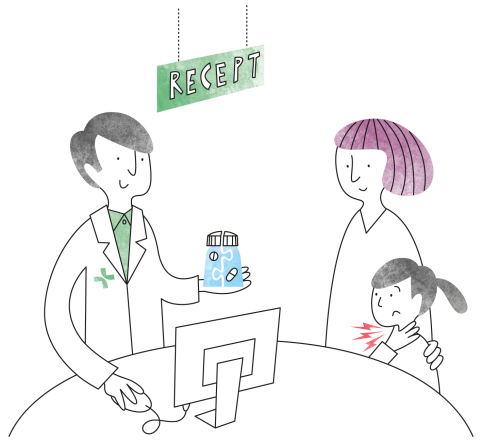 Exempel åldersvarning: 
3-åring som får Digoxin tabletter 0,13 mg.


”Rekommenderas vanligen inte till barn under 5 år på grund av olämplig beredningsform (mängd). Lösning finns som alternativ. Kan dock förekomma som specialistläkemedel vid behandling av yngre barn. Läkemedlet har smalt terapeutiskt intervall. Källa: SPC/FASS.”
[Speaker Notes: Åldersvarning, barn (olämpligt läkemedel)
Att ett läkemedel inte är lämpligt för barn kan bero på olika faktorer. Till exempel kan både substans och/eller konserveringsmedel vara olämpliga under en viss ålder beroende på icke acceptabla biverkningar, och läkemedlet kan därför vara kontraindicerat eller inte rekommenderas till en viss åldersgrupp. Många gånger kan också effekten för barn vara dåligt studerad vilket då kan innebära bristande dokumentation och att barndosering saknas.

I exemplet på bilden ovan, handlar det om att det om att läkemedelsformen är olämplig till barn under 5 år eftersom tabletten i innehåller för stor mängd av den aktiva substansen. Vissa specialister använder sig dock av dessa ”högre” doser, vilket kan vara bra att känna till.

Barninfo
Eftersom det förskrivs läkemedel till barn utanför godkänd indikation och dos, kompletteras EES med info utifrån andra källor i syfte att så långt som möjligt stötta lämplighetskontrollen. Till exempel kan behandlingsrekommendationer utfärdade av Läkemedelsverket utgöra ett relevant underlag, i vissa fall utgår EES också från internationell litteratur, där både USA och Storbritannien har god dokumentation rörande barn. När en annan källa än SPC/FASS använts tydliggörs detta för farmaceuten med texten ”Medvetet avsteg från SPC/FASS”. 
Exempel på Barninfo
En 1-åring som får Ventoline oral lösning, 5 ml 3 gånger dagligen, medför att nedanstående signal genereras.
”Möjlig överdosering. Maximal dygnsdos till barn 1-2 år är 6,4 mg (16 ml). Maximal rekommenderad dos till barn är 0,4 mg/kg/dygn. Kontrollera dos och vikt. Överdosering medför ökad risk för biverkningar tex oro och sömnstörningar. Medvetet avsteg från SPC/FASS. Källa: British National Formulary.”

Ventoline oral lösning är ett läkemedel som enligt SPC/FASS saknar indikation och dosering till barn under 2 år. Utifrån försäljningsstatistik kan vi dock konstatera att detta läkemedel förskrivs relativt frekvent till små barn. För att kunna stödja lämplighetskontrollen kompletteras EES med data från en annan källa. I situationer med ”Medvetet avsteg från SPC/FASS” är det viktigt att du är medveten om att signalen alltid faller ut oavsett om en gräns har passerats eller inte. Du måste då kontrollera den förskrivna dosen mot de rekommendationer som anges i EES. 

Barninfo förekommer också i situationer där du förväntas göra en kontrollberäkning av den förskrivna dosen. Det gäller särskilt när dosen är beroende av barnets vikt som EES inte kan ta hänsyn till.]
Äldre
Signal skapas vid olämpligt läkemedel eller för hög dos. 

Exempel hög dos: 
78-årig person som får 7,5 mg Zopiklon.

” Överskrider lämplig dygnsdos för personer från 75 år, dosen bör inte överskrida 5 mg/dygn. Hög dos medför risk för fall, dagtrötthet, yrsel och kognitiv påverkan (t ex försämrat minne, förvirring). Zopiklon kan även orsaka muntorrhet och metallsmak. Källa: Socialstyrelsens indikatorer för god läkemedelsterapi hos äldre, Expertgrupp EES.”
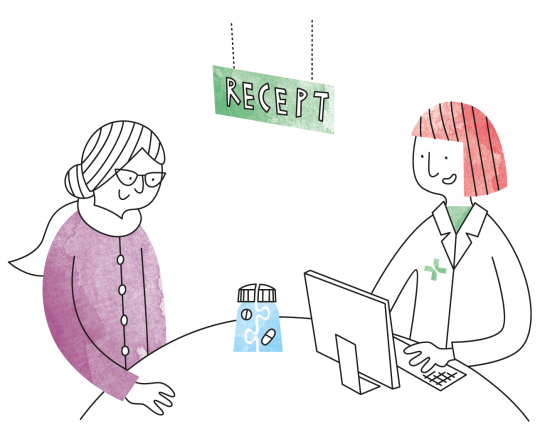 [Speaker Notes: När ett recept ska expedieras till en äldre person kontrollerar EES både dosen och om läkemedlet är lämpligt att använda med hänsyn till ålder. 
Socialstyrelsen har tagit fram kvalitetsindikatorer för god läkemedelsterapi hos äldre. Indikatorerna identifierar ett antal läkemedel där det är viktigt att inte överskrida en viss dos och andra läkemedel som är olämpliga för äldre. De syftar bland annat till att ge stöd vid förskrivning och i förlängningen även minska antalet vård skador såsom exempelvis fallskador hos äldre. Kategorin äldre baseras framför allt på dessa indikatorer. 
Åldersgränsen för vad som räknas som äldre är ofta definierad till 75 år, men varierar med vilket läkemedel som avses.

Förändrad farmakokinetik och farmakodynamik
Bakgrunden till reglerna inom denna kategori är att äldre personer får en förändrad omsättning av läkemedel samt att de är mera känsliga för effekten av vissa läkemedel. 
Kroppsliga förändringar hos äldre leder till en förändrad farmakokinetik, det vill säga att läkemedlets upptag, omvandling och utsöndring kan vara annorlunda. Andelen kroppsvatten minskar, vilket medför en ökad andel kroppsfett. Fettlösliga läkemedel kan stanna kvar längre i kroppen och får en längre halveringstid (t ½), till exempel lugnande medel och sömnmedel. Njurfunktionen minskar också vilket kan leda till ansamling av vattenlösliga läkemedel, till exempel Digoxin, med biverkningar som följd. Man bör dock vara medveten om variationen mellan individer. 
Äldre är känsligare för många läkemedelseffekter och biverkningar eftersom de har en generell minskning av flera signalsubstanser i hjärnan. Till exempel ger minskad mängd acetylkolin en förändrad reservkapacitet som i sin tur leder till att individen blir mer känslig för antikolinerga effekter. Acetylkolin finns i de nervbanor som är involverade i kognitiva processer som minne, orientering i tid och rum och förmåga till abstrakt tänkande. Antikolinerga läkemedel kan därmed orsaka störningar i dessa funktioner, som bland annat kan leda till minnesstörningar och förvirring. 
Risken med antikolinerga läkemedel är särskilt stor hos äldre med demenssjukdom eftersom acetylkolin minskar vid framför allt alzheimers sjukdom. Exempel på läkemedel med antikolinerga effekter är antipsykotiska (neuroleptika), TCA (tricykliska antidepressiva), läkemedel mot urininkontinens, vissa luftrörsvidgande medel (exempelvis tiotropium, ipratropium) och tramadol.

Hög dos äldre
I Socialstyrelsens indikatorer för god läkemedelsterapi hos äldre finns det angivet dosgränser för vissa läkemedel. Dessa dosgränser används i EES och ligger till grund för signal om hög dos för äldre. För andra läkemedel kan det i indikatorerna och/eller SPC/FASS stå att dosreduktion bör ske till äldre men det finns ingen mer konkret information om vilken nivå det bör vara. Ibland nämns endast att dosen bör anpassas efter njurfunktion. För att stötta lämplighetskontrollen i dessa situationer bättre har expertgruppen utifrån sin kliniska erfarenhet definierat dosgränser för läkemedel där en för hög dos är förenad med till exempel risk för fall.
I hög dos exemplet på bilden får en 78-årig person 7,5 mg Zopiklon. Regeln faller ut för att den beräknade dygndosen (7,5  mg/dygn) är högre än lämplig dos (5 mg/dygn).]
Äldre
Exempel åldersvarning: 
En 80-årig person får Tramadol.

” Läkemedlet bör om möjligt undvikas av personer över 75 år på grund av risk för fall, antikolinerga biverkningar (t ex muntorrhet, förstoppning, svårt att kissa) och kognitiv påverkan (t ex försämrat minne, förvirring). Källa Socialstyrelsens indikatorer för god läkemedelsterapi hos äldre.”
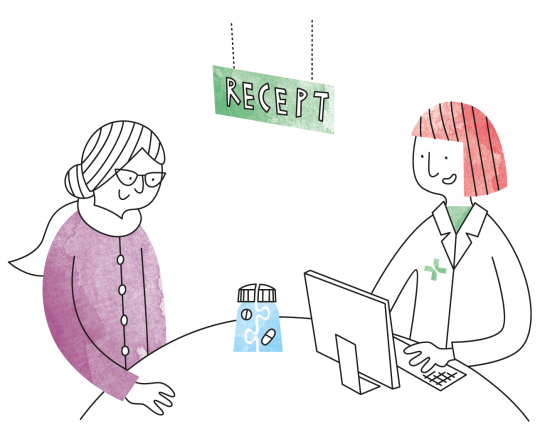 [Speaker Notes: Åldersvarning äldre (olämpligt läkemedel)
Åldersvarning signalerar, oberoende av dos, när en äldre person får ett läkemedel som inte rekommenderas till personer över en viss ålder, ett så kallat olämpligt läkemedel till äldre. Socialstyrelsens indikatorer identifierar ett antal läkemedel som inte är lämpliga att använda till äldre. Ibland kan det ändå finnas medicinska behov för att använda dessa läkemedel och det bör då vara med en individanpassad dos och behandlingslängd. Olämpliga läkemedel till äldre är framför allt antikolinerga läkemedel och läkemedel som till exempel långverkande bensodiazepiner som hos den äldre kan ackumuleras på grund av att de har aktiva metaboliter och är fettlösliga och stannar kvar längre i kroppen.
I exemplet på bilden får en 80-årig person Tramadol. Eftersom Tramadol är ett olämpligt läkemedel till äldre faller regeln alltid ut oavsett dos. 
 
Äldre hög dos av olämpligt läkemedel
Det händer att man behöver använda läkemedel till äldre trots att de är identifierade som olämpliga av Socialstyrelsen. Till exempel kan ett tricykliskt antidepressivt läkemedel behöva användas vid smärta. Om en 70-årig person får 125 mg Saroten faller nedanstående signal ut:
” Överskrider lämplig dygnsdos för personer från 75 år, dosen bör inte överskrida 50 mg/dygn. Hög dos medför risk för fall samt antikolinerga biverkningar (t ex försämrat minne, förvirring, muntorrhet, förstoppning och svårt att kissa). Läkemedlet bör om möjligt undvikas till äldre. Källa: Socialstyrelsens indikatorer för god läkemedelsterapi hos äldre, Expertgrupp EES.” 

Av meddelandet framgår vilken dos som gäller i förhållande till ålder, vilka biverkningar man riskerar men att läkemedlet i grunden är olämpligt. Syftet med dessa typer av texter är att tydliggöra att vissa läkemedel kan behöva användas trots att de är olämpliga, men att målet är att så låg dos som möjligt ska användas.]
Dubbelmedicinering
Signal skapas när en kund har två läkemedel med samma substans eller samma verkningsmekanism/effekt på systemisk nivå oavsett administrationsväg. 
För att signal ska genereras krävs att läkemedlen skiljer sig åt avseende styrka och/eller läkemedelsform.

1) Samma verkningsmekanism/effekt: 
Exempel, simvastatin och atorvastatin

2) Styrka
Exempel, Enalapril tabletter 5 mg och 10 mg

3) Läkemedelsform
Exempel, Aerius tabletter och Aerius munsönderfallande tablett

Meddelandetext:
Möjlig dubbelmedicinering. Kontrollera patientens behov av läkemedel.
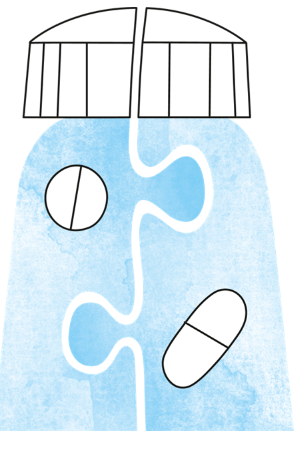 [Speaker Notes: Signal skapas när en kund har två läkemedel med samma substans eller samma verkningsmekanism/effekt på systemisk nivå oavsett administrationsväg. 
För att signal ska genereras krävs att läkemedlen skiljer sig åt avseende styrka och/eller läkemedelsform.

Exempel när dubbelmedicinering kan uppkomma:
Skillnad i substans men samma verkningsmekanism/effekt: kunden har recept på likvärdiga läkemedel, till exempel simvastatin och atorvastatin tabletter. 

Skillnad i styrka: kunden har recept på läkemedel som innehåller samma substans men olika styrka, till exempel Renitec (enalapril) tabletter, 5 och 20 mg.

Skillnad i läkemedelsform: kunden har recept på läkemedel som innehåller samma substans och samma styrka, men olika läkemedelsform, till exempel Aerius 5 mg tabletter och Aerius  5 mg munsönderfallande tablett.

Inom denna kategori visas alltid samma meddelandetext ”Möjlig dubbelmedicinering. Kontrollera patientens behov av läkemedel”. Det är viktigt att du tar reda på mer om behandlingen för att kunna bedöma om det är en avsiktlig medicinering eller om något behöver åtgärdas.

Denna kategori signalerar alltså inte för läkemedel som byts ut på apoteken via generisk substitution. Likaså blir det inte heller någon signal om dubbelmedicinering när kunden har flera exakt lika recept.]
Påverkar sjukdom
Signal skapas när en kund har två läkemedel där det ena läkemedlet negativt kan påverka den sjukdom som det andra läkemedlet behandlar.
Diagnosinformation på recept saknas. 

Exempel: 
Patient med epilepsiläkemedel får tramadol. 
”Patienten har recept på läkemedel som används vid epilepsi och har dessutom recept på kramptröskelsänkande läkemedel. Detta kramptröskelsänkande läkemedel är kontraindicerat vid epilepsi, men inte andra behandlingsindikationer. Källa: SPC/FASS.”
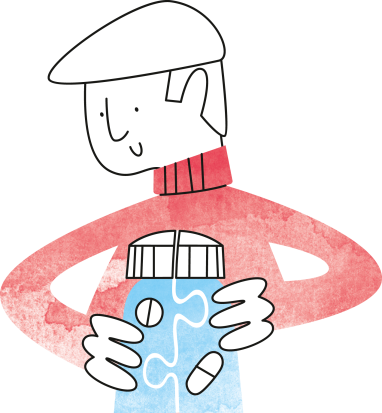 [Speaker Notes: Kategorin Påverkar sjukdom signalerar då kunden har två läkemedel, där det ena läkemedlet kan påverka den sjukdom negativt som det andra läkemedlet behandlar. 
Då vi i Sverige saknar diagnoskoder på recepten kan inte EES avgöra på vilken indikation som läkemedlet används. Utmaningen med denna kategori är att identifiera sjukdomstillstånd, eller egentligen att identifiera läkemedel med relativt smal indikation. Det gäller att uppnå en balans mellan relevanta signaler och det som upplevs som brus. I vissa fall kan den kliniska expertgruppen bedöma att nyttan med signalen överväger det eventuella brus som uppstår och därför ändå välja att skapa en regel. 
I exemplet på bilden har kunden samtidig medicinering med tramadol och läkemedel mot epilepsi, till exempel gabapentin. Tramadol sänker kramptröskeln och är därför olämpligt att använda vid epilepsi. Då gapapentin även kan användas mot nervsmärtor är det viktigt att farmaceuten börjar med att ta reda på indikationen för de involverade läkemedlen för att kunna gå vidare och bedöma signalens relevans.
 
Fler exempel ur denna kategori: 
Recept på ett neuroleptikum och läkemedel mot Parkinsons sjukdom:
”Patienten har läkemedel som används vid Parkinsons sjukdom och har dessutom recept på neuroleptika. Neuroleptika blockerar dopamin och motverkar behandlingseffekten av Parkinsons sjukdom. Användning av neuroleptika vid Parkinsons sjukdom bör undvikas. Källa: SPC/FASS.”
 
Recept på ett neuroleptikum och demensläkemedel:
”Patienten har recept på läkemedel som används vid demens och även recept på neuroleptika. Neuroleptika medför en ökad risk för biverkningar som kognitiv påverkan (t.ex. försämrad minne, trötthet), fallrisk och hjärt-/kärlhändelser för patienter med demenssjukdom. Neuroleptika bör inte användas under en längre tid till patienter med demenssjukdom.”]
Janusmed interaktioner klassificering
Klinisk betydelse
A - Interaktionen saknar klinisk betydelse. 
B - Interaktionens kliniska betydelse är okänd och/eller varierar. 
C - Kliniskt betydelsefull interaktion som kan hanteras med till exempel dosjustering. 
D - Kliniskt betydelsefull interaktion som bör undvikas.

Dokumentationens art
0 - Data från studier av andra läkemedel med liknande egenskaper.
1 - Data från ofullständiga fallrapporter och/eller in vitro-studier.
2 - Data från väldokumenterade fallrapporter.
3 - Data från studier på friska försökspersoner och/eller pilotstudier på patienter.
4 - Data från kontrollerade studier på relevant patientpopulation.
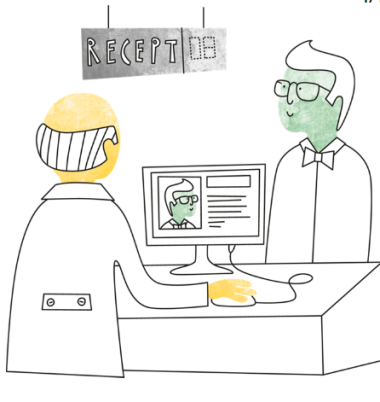 [Speaker Notes: Janusmed interaktioner är källa till denna interaktionsinformation och produceras i samarbete mellan Klinisk farmakologi, Karolinska Universitetssjukhuset och Hälso- och sjukvårdsförvaltningen, Region Stockholm. Den stora fördelen är att både apotek och vård har tillgång till samma interaktionskälla, vilket underlättar vid dialog mellan professionerna och i samtal med kund.

Janusmed interaktioner omfattar i stort sett alla läkemedelssubstanser som finns i Sverige, några växtbaserade läkemedel,  några födoämnen, samt alkohol och rökning. Immunoglobuliner, koagulationsfaktorer, parenterala näringslösningar, vacciner, allergener, diagnostika samt medicinska gaser är dock generellt inte bedömda.

I den systematiserade analys som sker i samband med receptexpeditionen hämtar EES och Janusmed interaktioner data från kundens recept som finns i den Nationella läkemedelslistan, detta begränsar då analysen till att omfatta receptförskrivna läkemedel.

Janusmed interaktioner inkluderar främst farmakokinetiska interaktioner vilka är dokumenterade i vetenskaplig litteratur, omnämnda i produktresuméerna eller som kan förutses utifrån läkemedlens omsättning och utsöndring. Vissa farmakodynamiska interaktioner har också tagits med. Interaktioner som är givna utifrån läkemedlens verkningsmekanismer – till exempel när agonister och antagonister som verkar på samma receptorer – inkluderas dock inte.

Interaktionen mellan två läkemedel klassificeras utifrån dess kliniska betydelse samt hur väl dokumenterad interaktionen är. Den kliniska betydelsen anges med A-D och dokumentationens art anges med 0-4. Se bilden för specifik beskrivning. Observera att det inte är en ”allvarlighetsskala”. För en enskild patient kan både B- och C- interaktioner vara lika allvarliga som en D-interaktion. 
I korta texter redovisas vilka medicinska konsekvenser interaktionerna kan få tillsammans med rekommendationer om hur de kan hanteras. Det är informationen i dessa rubriker som ”lyfts” in i EES. 
Den intresserade kan under ”Läs mer” få fram en fördjupad information om interaktionen. Den fördjupade informationen är skriven på engelska och innehåller uppgifter kring mekanism, bakgrund samt referenser. 

Exempel: En kund har recept på Inderal och Cardizem Retard, vilket innebär interaktion D4. Den information som visas upp i EES är:
Medicinsk konsekvens: Samtidig behandling med diltiazem eller verapamil, och betablockerare kan orsaka AV-block, bradykardi och allvarlig hypotension. Lokal behandling i ögat med betablockare kan också ge systemiska effekter. 
Rekommendation: Undvik om möjligt att kombinera betablockerare med verapamil/diltiazem.]
Janusmed fosterpåverkan klassificering
Läkemedlet kan användas under graviditet utan ökad risk för fostret

Det finns viktig information att ta del av om det här läkemedlet under graviditet.

Läkemedlet kan eller misstänks kunna medföra betydande risker för fostret vid användning under graviditet.
[Speaker Notes: Janusmed fosterpåverkan är källa till Kontrollera Fosterpåverkan och produceras av Hälso- och sjukvårdsförvaltningen, Region Stockholm. Medicinskt ansvariga för innehållet  är en grupp experter inom reproduktionsepidemiologi, pediatrik, farmakologi och farmaci.

Janusmed fosterpåverkan fokuserar på risken för fosterskador under första delen av graviditeten, men täcker alltmer även senare del av graviditet. Analysresultatet presenteras som bedömningar av eventuella risker för fostret, när kvinnan använder läkemedel under graviditeten. Informationen är substansbaserad, oberoende av produkt, vilket gör att bedömningarna kan skilja sig från FASS. Janusmed fosterpåverkan innefattar i princip alla läkemedel på den svenska marknaden.

Kontrollera Fosterpåverkan är en separat analys som startas när man trycker på fliken ”Fosterpåverkan” i EES webbgränssnitt. Alla kvinnans recept som finns i den Nationella läkemedelslistan ingår i analysen. Även inaktuella recept som kvinnan kan förväntas ha kvar hemma (recept som expedierats för max 125 dagar sedan) ingår i analysen. Detta begränsar därför analysen till att endast omfatta receptförskrivna läkemedel. 

Bedömningarna  i Janusmed fosterpåverkan bygger framför allt på analyser av det svenska Medicinska födelseregistret. Det medicinska födelseregistret förvaltas av Socialstyrelsen och innehåller sedan 1994 uppgifter om läkemedelsexponering som gravida rapporterar vid sitt första besök på mödrahälsovårdscentralen. Uppgifterna om läkemedelsintag jämförs sedan med graviditetsutfallet för att hitta eventuella samband mellan ett läkemedel och risker för fostret. Förutom det Medicinska födelseregistret granskas och värderas också vetenskaplig litteratur och myndighetsuppgifter som sedan vid behov vävs in i kunskapsstödet. Informationen är substansbaserad, oberoende av produkt, vilket gör att bedömningarna kan skilja sig från SPC/FASS. 

Varje substans har ett eget ”dokumentationskort”. Detta innebär att alla kombinationsläkemedel har flera dokumentationskort, ett per substans. Dessa ”dokumentationskort” används vid klassificering av substansen. Substansen/dokumentationskortet bedöms utifrån en tregradig skala 1, 2 och 3. Se bild för specifik beskrivning. Klassificeringen är främst tänkt att underlätta när källan används i journalsystemen. Dock ger den en förenklad bild och det är viktigt att alltid läsa bedömningstexten. Denna tregradiga skala styr ordningen på hur recepten presenteras i EES webbgränssnitt, där läkemedel med substanser som är bedömda som en 3:a kommer först. I en kort text redovisas bedömningen för varje substans, huruvida en substans bör tas under graviditeten. Recept/läkemedel som har substanser med högst bedömning kommer överst på listan i EES webbgränssnitt. 

Under ”Läs mer” finns fördjupad information så som bakgrund, referenser och författare. De läkemedel inte är bedömda av Janusmed fosterpåverkan hanteras genom att meddelandet "Inte bedömd i Janusmed Fosterpåverkan” står efter receptinformationen.

Exempel: En kvinna med recept på Arthrotec® forte får dessa bedömningar i Kontrollera Fosterpåverkan:

Klass 3 – substans Misoprostol	
Misoprostol har sannolikt en viss teratogen effekt när det används som abortframkallande medel, om aborten misslyckas och graviditeten får fortsätta. Den normala handläggningen är att avsluta graviditeten på annat sätt. Om kvinnan ångrar abortförsöket, ska graviditetens fortsatta handläggning diskuteras med specialist. Detsamma gäller när misoprostol används som medel vid ulcussjukdom under graviditeten. Förutom teratogena effekter, är en ökad risk för spontanabort möjlig. Vid båda indikationerna kan det vara motiverat med ett ultraljud 2–3 veckor efter exponeringen för att utesluta partiell placentaavlossning. Därefter rekommenderas ett riktat ultraljud i vecka 16–18 och att följa fostrets tillväxt.

Klass 2 – substans Diklofenak – systemiskt	
Diklofenak skall inte användas för regelbunden kontinuerlig behandling under graviditetens andra hälft, bland annat på grund av risk för för tidig slutning av ductus arteriosus, minskad mängd fostervatten och nedsatt njurfunktion hos fostret och den nyfödda. Användning under tidig graviditet tycks inte öka den generella risken för fosterskador även om ett samband mellan hjärtfel och NSAID-preparat som grupp har diskuterats. Den eventuella riskökningen för hjärtfel i det enskilda fallet är dock knappast så stor att det finns anledning till oro om kvinnan ändå har använt diklofenak under tidig graviditet.]
Janusmed amning klassificering
Förenligt med amning
Särskilda överväganden och/eller med förbehåll
Amning avrådes
Dokumentationens art
0. Klinisk dokumentation saknas. I vissa fall kan ett ställningstagande baseras på fysikaliska/kemiska egenskaper hos läkemedlet eller på en jämförelse med likartade läkemedel. 
1.  Enstaka fallrapporter, opublicerad data eller tveksamma studier. 
2. Studier på transport till bröstmjölk och/eller studier på plasmakoncentration hos ammande barn/effekt på ammande barn.
[Speaker Notes: Janusmed amning är källa till Kontrollera Amning i EES och produceras i samarbete mellan Klinisk farmakologi, Karolinska Universitetssjukhuset och Hälso- och sjukvårdsförvaltningen, Region Stockholm.

Janusmed amning ger generella rekommendationer om ett friskt fullgånget barn kan ammas under kvinnans pågående läkemedelsbehandling.  Analysresultatet presenteras som rekommendationer och omfattar läkemedel som används av kvinnor i fertil ålder. Informationen är substansbaserad, oberoende av produkt, vilket gör att bedömningarna kan skilja sig från FASS. De flesta läkemedel som används av kvinnor i fertil ålder finns med i Janusmed amning. 

Kontrollera Amning är en separat analys som startas när man trycker på fliken ”Amning” i EES webbgränssnitt. Alla kvinnans recept som finns i den Nationella läkemedelslistan ingår i analysen. Även inaktuella recept som kvinnan kan förväntas ha kvar hemma (recept som expedierats för max 125 dagar sedan) ingår i analysen. Detta begränsar därför analysen till att endast omfatta receptförskrivna läkemedel. 

Flera faktorer avgör hur eller om en ammande kvinnas läkemedelsanvändning påverkar barnet. Mängden läkemedel i modersmjölken beror på läkemedlets koncentration i moderns blod och huruvida läkemedlet passerar över till bröstmjölken. Moderns förmåga att ta upp, bryta ned och utsöndra läkemedlet påverkar hur stor läkemedelsdos barnet exponeras för. Det finns även individuella skillnader i hur barnet hanterar läkemedlet.  

Varje substans har bedömts enskilt och fått en egen klassificering utifrån en tregradig skala 1, 2 och 3. Beroende på hur välgrundad dokumentation finns som belägg för klassificeringen av substansen har klassificeringen fått en dokumentationsgrad som anges  med 0-2. Se bild för specifik beskrivning. 
Denna tregradiga skala för klassificering av substans styr ordningen på hur recepten presenteras i EES webbgränssnitt, där läkemedel med substanser som är klassade som en 3:a kommer först. I en kort text redovisas rekommendationen för varje substans, huruvida en substans bör tas vid amning. Detta innebär att alla kombinationsläkemedel har flera ”dokumentationskort” och substansen med den högsta klassen på rekommendationen kommer överst. 

Under ”Läs mer” finns fördjupad information så som dokumentationsgrad, bakgrund, referenser och författare. De läkemedel inte ingår i Janusmed amning hanteras genom att meddelandet "Inte bedömd i Janusmed Amning” står efter receptinformationen .

Exempel: En kvinna med recept på Enalapril Comp får dessa rekommendationer i Kontrollera Amning:

Klass 2 - substans Hydroklortiazid	
Risken för ett friskt fullgånget barn bedöms vara  måttlig vid terapeutiska doser. Barnets viktuppgång bör följas eftersom diuretika kan minska mjölkproduktionen.

Klass 1 – substans Enalapril	
Risken för ett friskt fullgånget barn bedöms vara låg vid terapeutiska doser.]
Kvalitetssäkring av innehåll
Kliniska expertgrupper kvalitetssäkrar och ansvarar för innehållet i EES. 
Kontinuerlig uppdatering – både av nya läkemedel och kliniska regler i databasen.
Evidensbaserade regler grundar sig på vetenskaplig och myndighetsinformation.
Användarkommentarer – bidrar till ökad kvalitet.
[Speaker Notes: Kvalitetssäkring av innehållet i EES
För att kvalitetssäkra innehållet i EES finns flera expertgrupper knutna till E-hälsomyndigheten. I expertgrupperna ingår både specialiserade läkare inom respektive område, och apotekare. Flera av apotekarna har vidareutbildning inom klinisk farmaci och praktisk erfarenhet från arbete med läkemedelsgenomgångar i vården. Expertgrupperna är ansvariga för innehållet och bedriver ett utvecklingsarbete för att kvalitetssäkra och vidareutveckla de kliniska reglerna i EES så att innehållet speglar den verkliga användningen av läkemedlen. 

Informationen i EES uppdateras kontinuerligt och omfattar både befintliga och nya läkemedel. Genom en automatisk bevakningstjänst av Nationellt Produktregister för Läkemedel (NPL) följer EES kontinuerligt införandet av nya godkända läkemedel  i Sverige. Bevakning av förändringar i SPC/FASS  eller från Läkemedelsverket samt behandlingsrekommendationer utgör värdefulla källor i den kontinuerliga uppdateringen. Förändringar kan till exempel avse en ny dos- eller åldersgräns. 

Reglerna ska vara evidensbaserade och grunda sig på vetenskaplig och myndighetsinformation. De kan utgå från behov som upptäcks inom apotek och vård. Vid konstruktion av en regel utgår man från underlag från olika referensdatabaser, böcker, eller annan vetenskaplig litteratur som kompletteras med den kliniska erfarenheten. Olika referenslitteratur används för respektive regelkategori. 

Förutom SPC/FASS utgörs viktig referenslitteratur av Läkemedelsboken, Behandlingsrekommendationer från Läkemedelsverket, Janusmed interaktioner, Socialstyrelsens "Indikatorer för god läkemedelsterapi hos äldre”, Geriatric Dosage Handbook, Pediatric Dosage Handbook och British National Formulary.

Som komplement är det både viktigt och välkommet att få kommentarer från användarna av EES både avseende funktion och innehåll. Det hjälper till att öka kvalitén inom EES.]
Möjligheter med EES
Kvalitetssäkring - stöd i lämplighetskontroll
Systematiskt analys
Stöd av dos och helhet 
Specifikt stöd kring barn och äldre

Ökad nöjdhet hos både kund och farmaceut
Skapar möjlighet till bättre kunddialog och rådgivning
Medför att farmaceutisk kompetens efterfrågas
Minskar risk för upprepning
[Speaker Notes: Kvalitetssäkring
Under 2019 genomfördes ca 90 miljoner receptexpeditioner i Sverige. Du som farmaceut har krav på sig att vid varje expedition utföra lämplighetskontrollen. För att kunna utföra detta på ett korrekt sätt följer också behov av att vara uppdaterad på ny information. E-hälsomyndigheten uppdaterar kontinuerligt informationen om läkemedel i EES. Detta sker både genom att information om nya läkemedel tillkommer och genom att befintliga regler uppdateras och anpassas efter nya behandlingsrekommendationer. EES stödjer bland annat Socialstyrelsens indikatorer för god läkemedelsterapi hos äldre och dosering till barn för läkemedel som ofta förskrivs men saknar dosering i SPC/FASS.
Eftersom EES innehåller regler med fasta parametrar analyseras alla recept efter samma förutsättningar, en systematisk analys. Analysen sker på samma sätt oberoende av vem som utför analysen, när den utförs eller hur många recept kunden har. Den systematiska EES-analysen utgör således en värdefull hjälp vid lämplighetskontrollen.

Ökad nöjdhet hos både kund och farmaceut
EES utgör ett beslutsstöd för dialogen mellan farmaceut och kund och hjälper farmaceuten att hitta potentiella läkemedelsrelaterade problem. Farmaceuter som är vana användare upplever att EES fungerar som en dörröppnare och skapar förutsättning för en god kunddialog och rådgivning. De upplever också att kunderna känner sig professionellt bemötta och väl omhändertagna. Precis som utan EES är nyckeln till en god kunddialog att farmaceuten ställer utforskande frågor rörande kundens läkemedelsanvändning. Eftersom EES tillför information om kundens läkemedelsanvändning blir behovet av kvalificerad farmaceutisk kompetens tydligt för att kunna anpassa sig till den enskilda individen. EES ger ökat utrymme för farmaceuterna att bättre nyttja sin professionella kompetens och omsätta den till ökad patientnytta. 

Sammanfattningsvis kan man säga att EES genom att stödja farmaceutens arbete vid receptexpedition bidrar till förbättrad läkemedelsanvändning och förbättrad patientsäkerhet.]
Sammanfattning
EES stödjer farmaceutens arbete för en förbättrad läkemedelsanvändning och ökad patientsäkerhet!
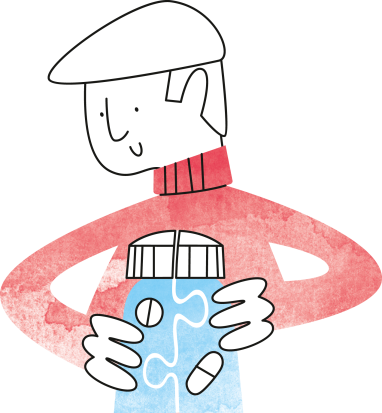 Tack